Chaos and Disruption: Breaking the Mold of Online Learning
Indian River State College Quality Matters Degree Initiative
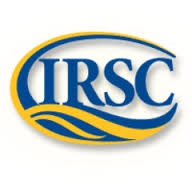 Indian River State College
Established in 1960 as IRCC
Became IRSC in 2008
Serve 4 counties
Total Headcount of 34,104
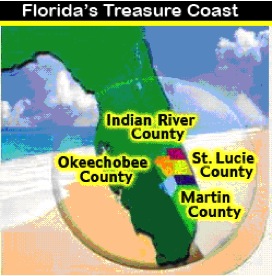 IRSC Quality Matters Degree Initiative
Many students are non-traditional, juggling family and occupational demands
Cannot continue their education in a traditional manner
Growth in online enrollment shows that students are looking at this modality to continue their education
Online learning is not the best mode of instructional delivery for all students
IRSC Quality Matters Degree Initiative
The college was at a critical point (2010-2011)
Facing unprecedented enrollment growth anticipated to be largely concentrated in the core curriculum with enrollment in online courses outpacing the traditional classroom
IRSC Quality Matters Degree Initiative
College data showed that online students underperform
Fall 2010 Student Success (Grade of 70% or higher):
Face-to-face- 78.7%
Online- 73.2%
IRSC Quality Matters Degree Initiative
One can expect that as the percentage of online students grows, student performance will decrease overall 
Likely to be further exacerbated with the return of many adult learners seeking to earn additional educational degrees and credentials who have been absent from the education setting for many years
Distance Learning Enhancement Workgroup
Distance Learning Enhancement Workgroup
The workgroup was established consisting of faculty, administrators and technology staff 
Met regularly during the 2011-12 academic year and made a number of recommendations to improve quality and increase access to online degrees
Distance Learning Enhancement Workgroup
Workgroup recommendations:
The development of complete online degrees targeted to meet workforce needs in the community
The adoption of the Quality Matters Instructional Design Rubric as a framework for the development of all online courses
Complete online degree programs would be part of the Virtual Campus
Distance Learning Enhancement Workgroup
Recommendations were accepted by the President’s Cabinet 
 
The degrees would be developed utilizing master courses
Each individual master course would be developed in accordance with the Quality Matters Instructional Design Rubric
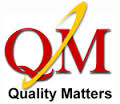 Quality Matters
Quality Matters (QM) is a nationally recognized, faculty-centered, peer review process designed to certify the quality of online courses and online components
Developed by MarylandOnline, Inc. by faculty members, QM now has more than 120 institutional subscribers in more than 45 states
Quality Matters
Quality Matters uses a rubric with eight broad standards: 
1) course overview and introduction
2) learning objectives
3) assessment and measurement
4) resources and materials
5) learner engagement
6) course technology
7) learner support
8) accessibility
Quality Matters Results
All Virtual Campus courses are QM-certified 
90+ faculty members QM-certified
Virtual Campus staff members work closely with QM organization
Presenting at conferences
Sitting on panels
Participating in studies and pilots
In-house QM training program for faculty
IRSC Quality Matters Degree Initiative
Changing the culture of distance learning
Master courses approved by the department
Faculty subject matter experts (SME’s) are assigned to each course along with an instructional designer and other technology staff
IRSC Quality Matters Degree Initiative
Virtual Campus template created 
Contains 23 of the 41 QM standards
All courses have the same look and feel
Students are “trained” to understand the master courses and know where to locate course-specific information
IRSC Virtual Campus
Virtual Campus launched Fall 2013
4 degree programs completely online:
AA
BSN
BAS Organizational Management
BS Business Administration
IRSC Virtual Campus
Virtual Campus results
Student success rates improved across the board
4 fully-online degree programs offered
Increased enrollment- up 21% in one academic year
Participating in Complete Florida initiative
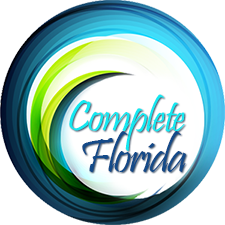 IRSC Virtual Campus
Degrees to be offered Fall 2014:
BS Public Administration
BS ESE
BS Computer Science
AS Business Administration
Any questions?
Thank you
Kendall St. Hilaire, Director
ksthilai@irsc.edu
(772) 462-7119

virtualcampus.irsc.edu